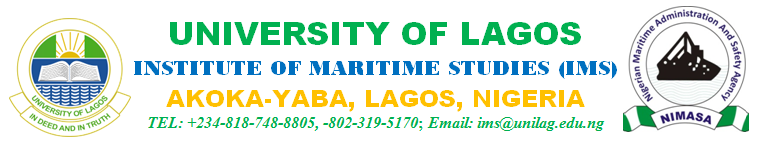 Future of Maritime Development  In Nigeria  and The Need To Prepare Ahead
BY 
PROF. M. O. ILORI
Chairman, Board of IMS
OCEANS CONSTITUTE ABOUT 71% OF THE EARTH'S SURFACE
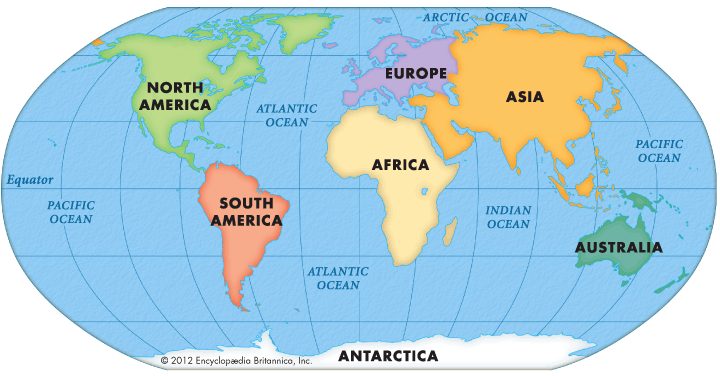 http://1.bp.blogspot.com/-VUFD3yYrZBQ/ViuNq_vyK2I/AAAAAAAADek/AQTKdVfb1Y8/s1600/2015-10-24_0953.png
THE UNITED NATION’S CONVENTION ON LAWS OF THE SEA
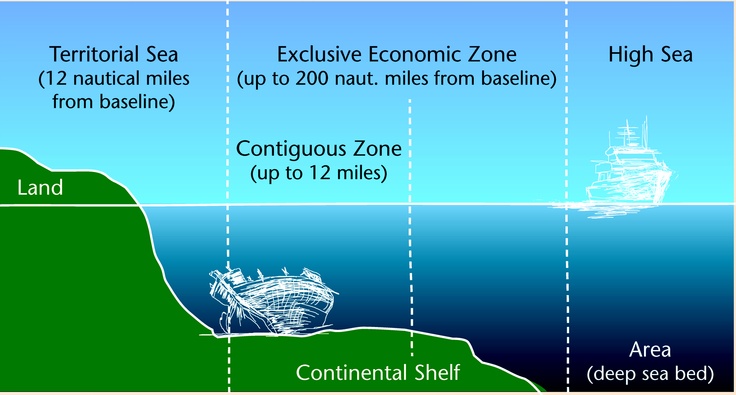 http://cimsec.org/wp-content/uploads/2014/06/Maritime-Zones.jpg-2.jpg
WHY IS THE KNOWLEDGE AND CARE OF THE OCEAN IMPORTANT?
The ocean is one of Earth's most valuable natural resources. 
  It provides food in the form of fish and shellfish. 
It is used for transportation—both travel and shipping. 
It provides a treasured source of recreation for humans. 
 It is mined for minerals (salt, sand, gravel, and some 
  manganese, copper, nickel, iron, and cobalt can be found in
  the deep sea) 
  It is provides crude oil. 
 The ocean plays a critical role in removing carbon from the 
   atmosphere and providing oxygen. 
 It regulates Earth's climate. 
 The ocean is an increasingly important source of biomedical organisms with enormous potential for fighting disease.
The blue economy
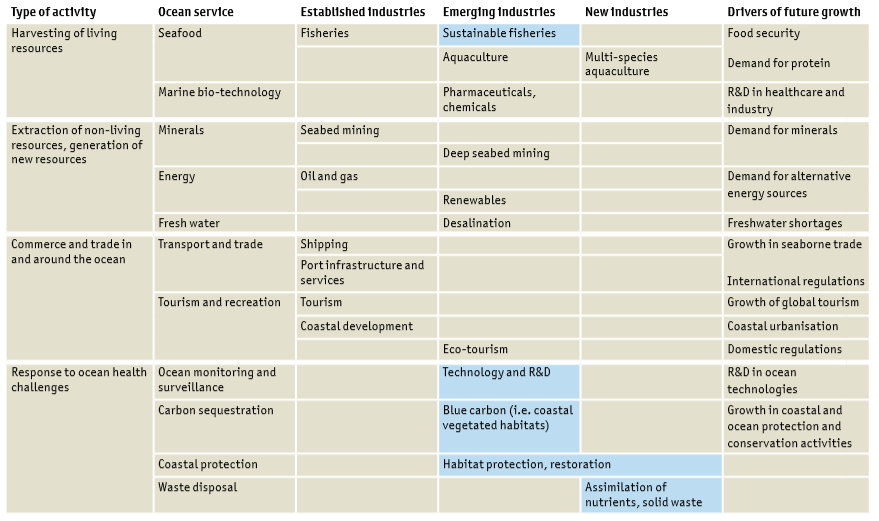 Overview of the Nigerian Maritime Industry
Nigeria's maritime trade  accounts for approximately 60% of our national GDP and this translates to over 70% of our National income 
Nigeria plays a key role in the West and Central African region and the entire Gulf of Guinea (GG).
domestic and international shipping traffic and maritime safety and security operations. 
Gulf of Guinea is a maritime environment that extends from the West sea coast of the Atlantic Ocean from Cape Palmas in Liberia down to Namiibe in Angola.
Gulf of Guinea.
SOME PROBLEMS CONFRONTING THE MARITIME INDUSTRY IN NIGERIA
Inconsistent  maritime policies affect long time investments – e.g. import duty and levy payable on new and fairly used vehicles were raised from 20% to 70% 
 Maritime industry operations are mainly dollarized and forex restrictions and lack of policy direction by the government is inimical to development
 Frequent sack and fresh appointment of Heads of key governmental units 
    reverse gain of long time experience as frequent new comers have to learn 
   the rules all over. 
 Lack of maintenance of port infrastructure, 
 Low support or inadequate patronages of local businesses 
 No meaningful participation of the shipping industry for exports and
    imports.
 The Nigeria Inland Waterways Network is reputed to be one of the longest 
     in the world spanning over 3000 km. However, this great transport
     resource is still underutilized.
 Lack of support to indigenous shipping companies to improve their fleet
    expansion. E.g. Proceeds of the Cabotage Vessel Financing Fund (CVFF) 
    could be used to assist. 
 Indigenous shipping business is currently in a state of collapse.
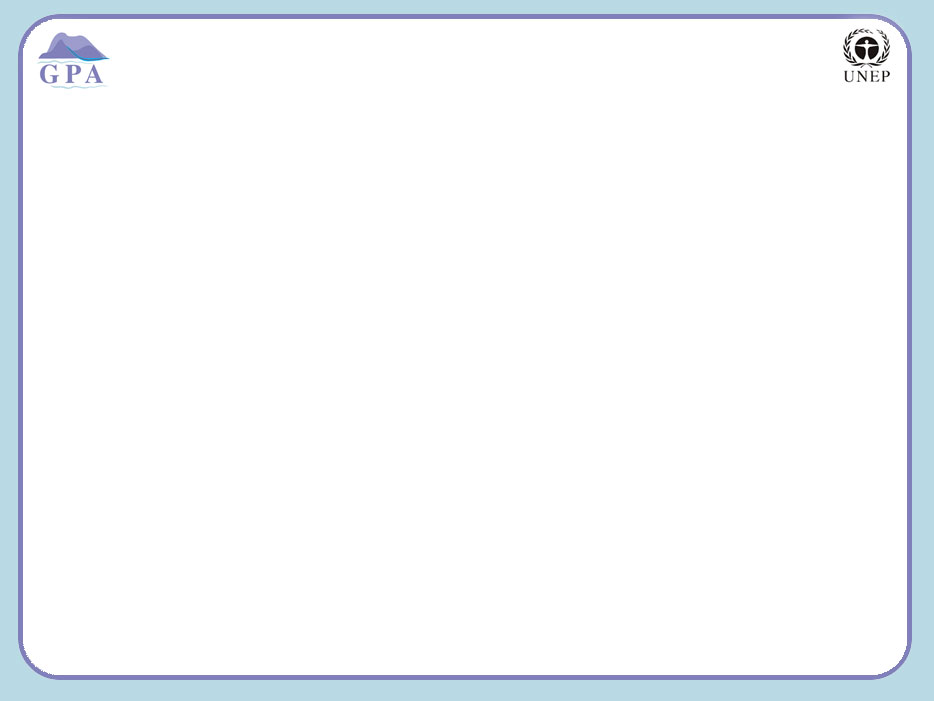 Insert Page Title here
HUMAN ACTIVITIES POLLUTE THE MARINE ENVIRONMENT
Insert Page Content Here
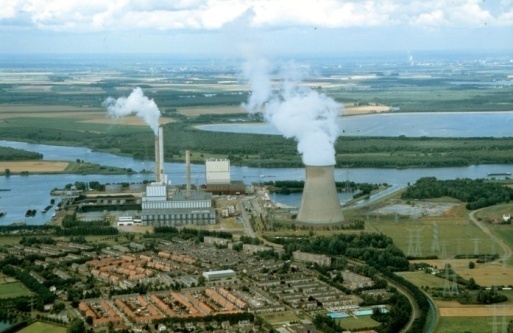 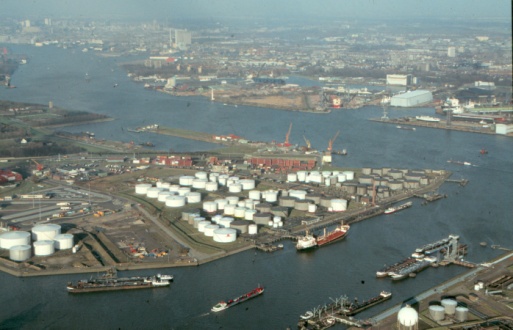 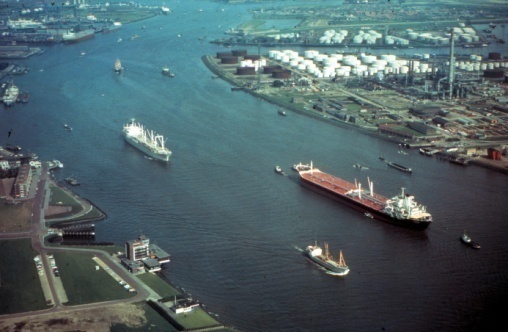 80% of all marine pollution comes from land-based activities!
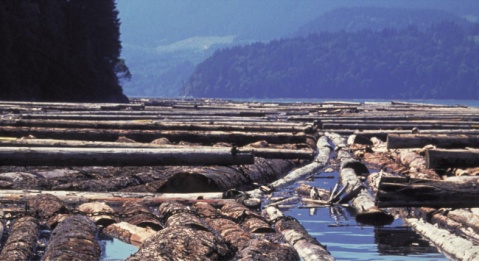 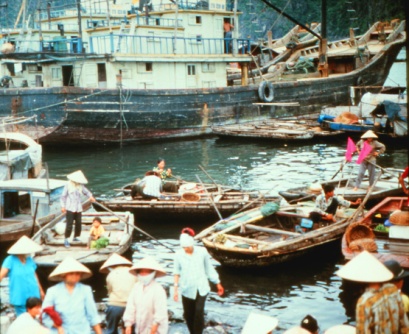 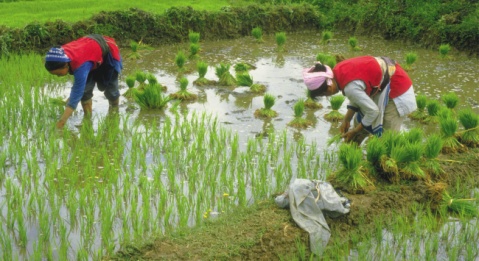 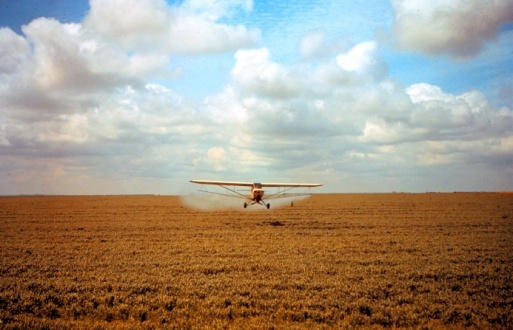 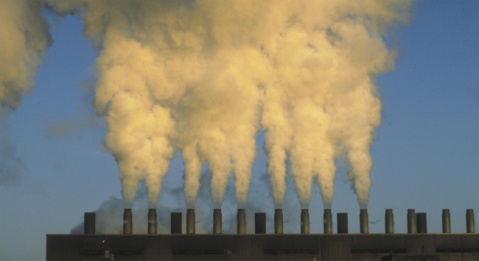 Challenges of Maritime Development  In Nigeria
Nigerian  maritime development  have been facing lingering problem:
Poor Delineation of Maritime Boundaries. 
Difficult to Enforce and Total Sea Control (Safety and Security)
Poor Environmental Management Control Ability.
Maritime Development  In NigeriaChallenges  II
Poor Maritime Culture.
Weak/Limited Capacity for proper maritime  governance.
Lack of Political Will to domesticate extant 
Improper domestication and implementation of international laws, protocol and conventions
infrastructure shortcomings
policy and regulatory inconsistencies
Overlapping functions and duplication of roles among  the Ministries, Departments and Agencies
Maritime Development  In NigeriaChallenges  III
We make money from the maritime industry without giving
   back for its maintenance and development, 

 We have left the access road network to deteriorate to an 
  embarrassing due to movement of heavy goods, 

 Original rail bulk cargo carriage concept was left to rot and 
  undeveloped 

 Large ocean liners require constant dredging that is seldom 
  carried out, 

 Over reliance on foreign experts who come and take money out
, 
 Inability of government to develop local training capacity for 
  sea fearers, 

 No major or capital investment in the industry, 

 Non enforcement of the Cabotage law
NEGLIGENCE/OVERLOOK/MISTAKE/FRAUD MAY BE COSTLY
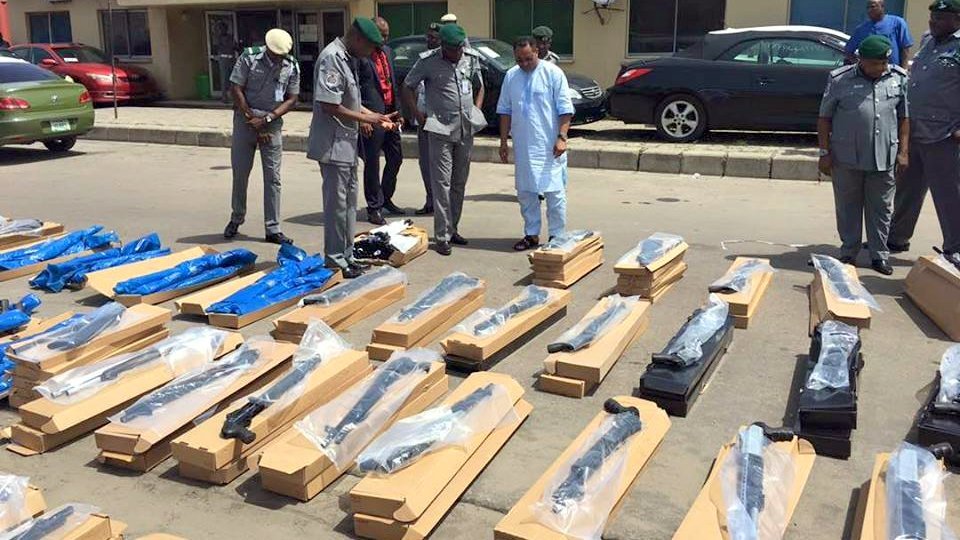 GOVERNMENT GIVE TARGETS BUT MUZZLE THE OX THAT TREADS THE GRAIN
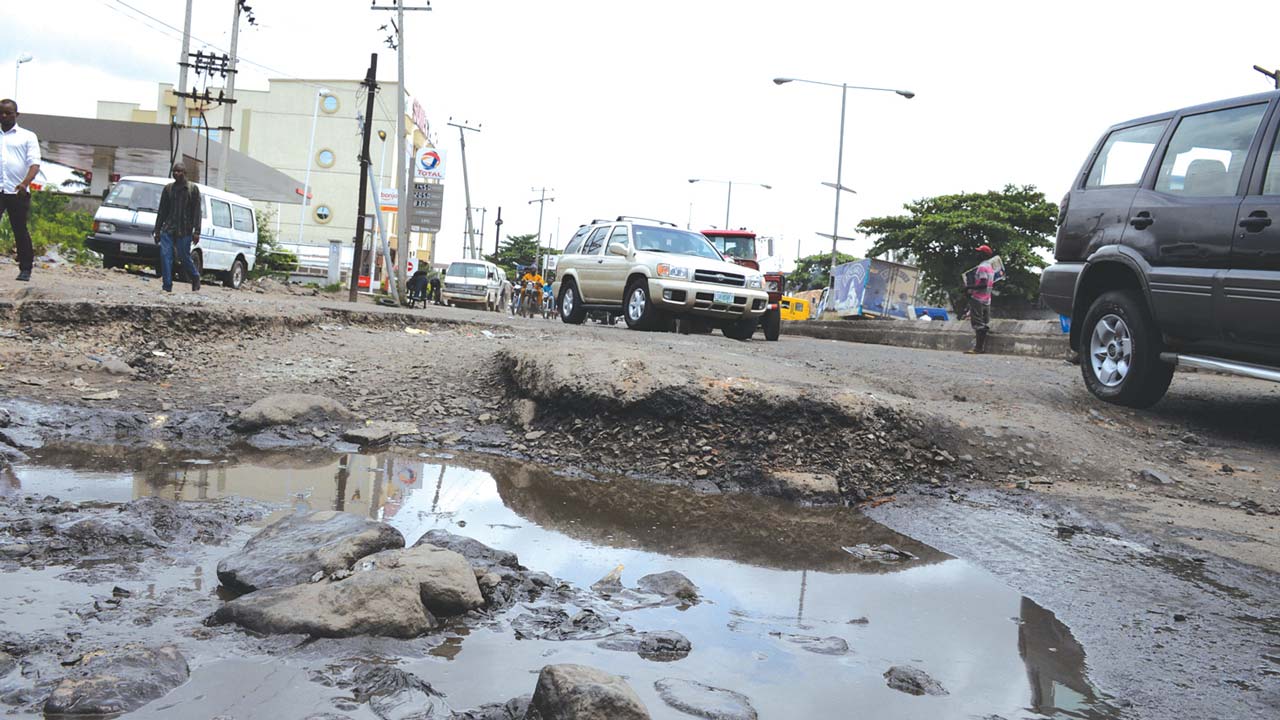 https://guardian.ng/wp-content/uploads/2017/05/Apapa-28-05-17.jpg
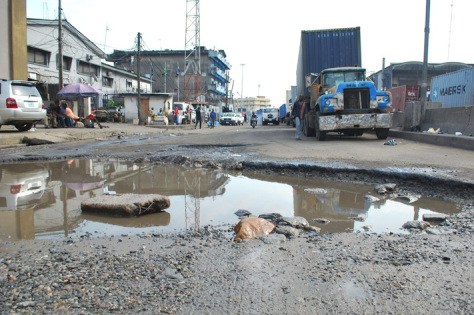 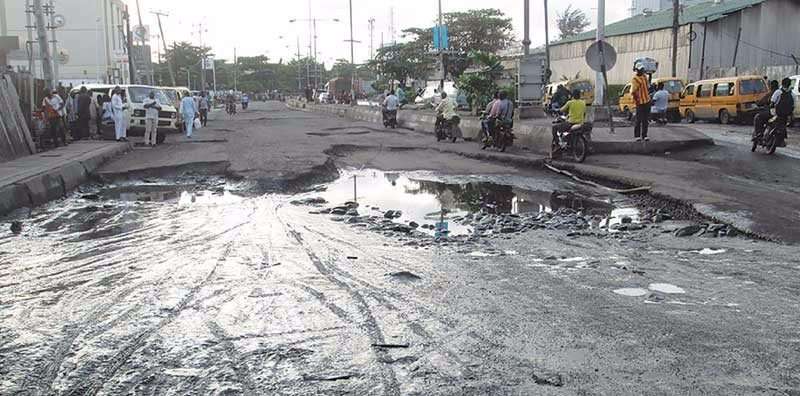 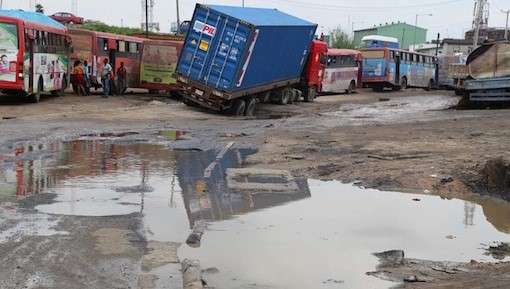 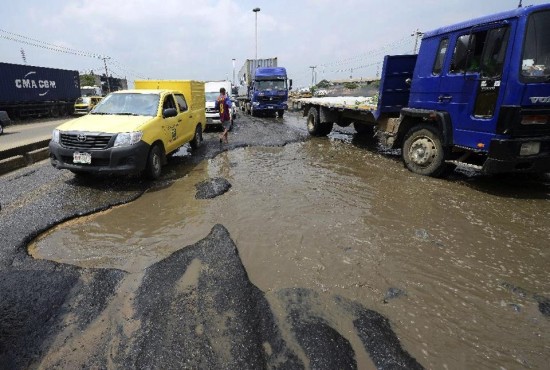 OUTDATED CRANES
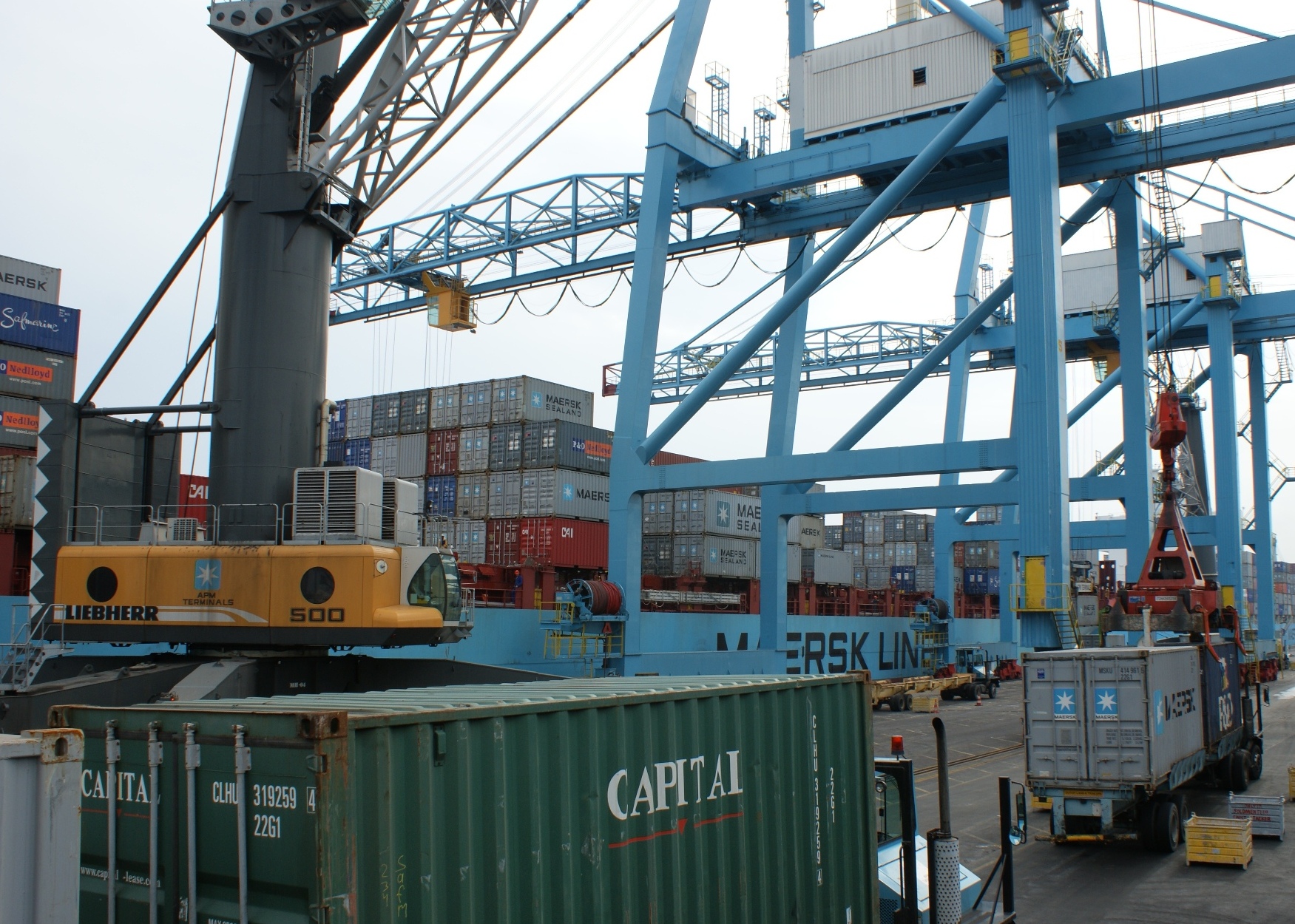 http://www.portstrategy.com/__data/assets/image/0028/187714/Apapa-Lagos-Nigeria-APMT.jpg
PIRACY
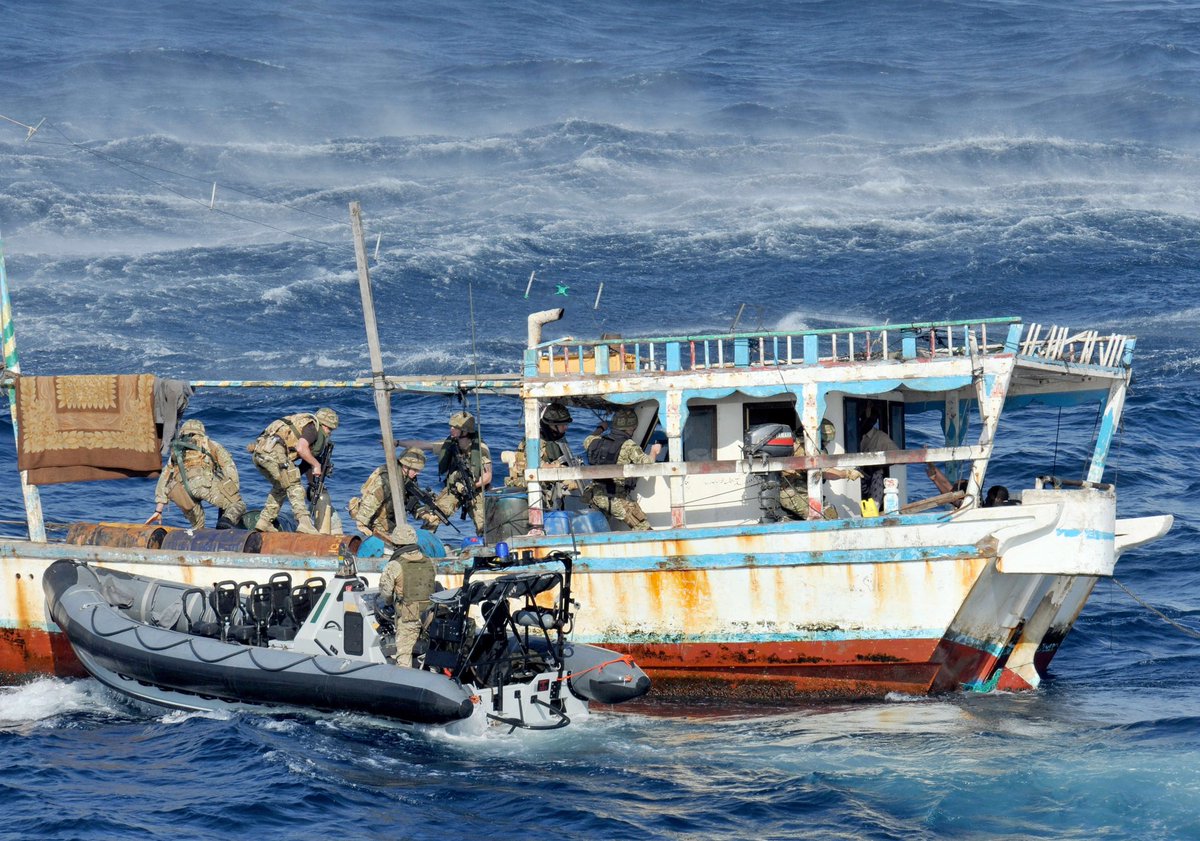 https://pbs.twimg.com/media/DAV05b1XYAA3pHJ.jpg
RECENT 
POSITIVE 
DEVELOPMENT
PORT CONCESSION INITIATIVE SEEMS TO BE WORKING
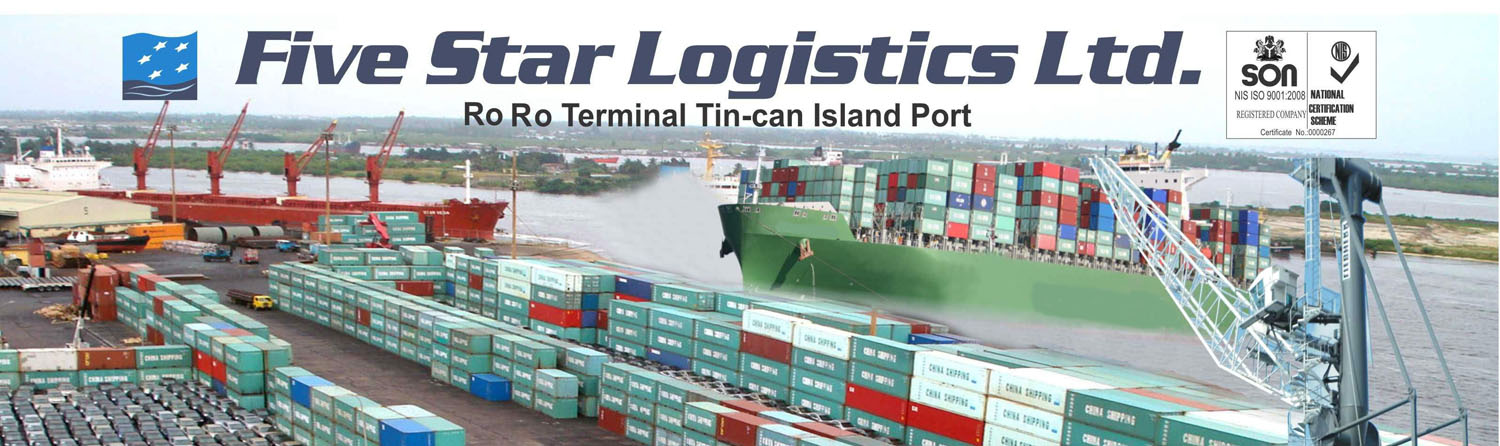 http://www.fivestarlogisticsltd.com/homepage%20header%205star%20website.jpg
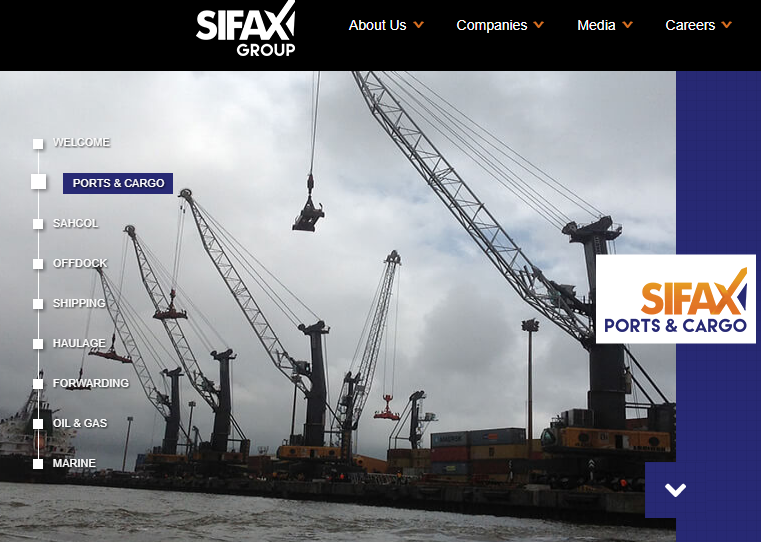 http://sifaxgroup.com/#2
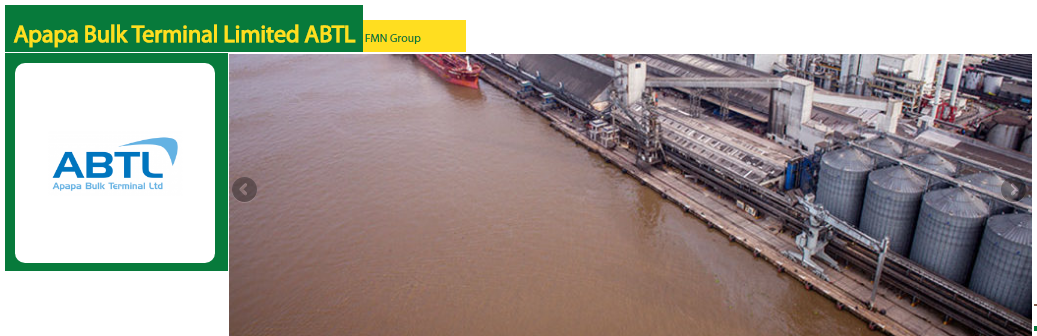 SOME CURRENT  ACTIONS
Concession to private entrepreneur, 

 Streamlining of processing of goods to allow
  for easy clearance,
 
 Training of cadets abroad by NIMASA, 

 Trickling investment in education – e.g. 
   establishment of new maritime schools

 Plan to have a new National Shipping Carrier
SOME OF THE FUTURE EXPECTATIONS
Complete enforcement of cabotage, 

 More specialized universities and technical schools for
  maritime industry,

 Provision of a central training ship for cadets
 

 Use of technology to fight fraud


 Construction of major deep sea ports.
FUTURE EXPECTATIONS AT THE Ports
Improve port productivity with further reductions in turn around time for vessels; 

 Competition by the ports may lead to tariff reduction;

 Development towards becoming the maritime hub of the region

 Improve safety and security at the ports;

 Dredge to accommodate large ocean liners

 Improve RoRo facilities 

 Accommodate efficiently the growing container traffic 

 Move goods with rail directly from the ports

 Use modern cranes and x-ray facilities for quick and fast clearing
FUTURE EXPECTATIONS ON SHIPPING
Facilitate indigenous participation in the carriage of crude
    petroleum cargo; 

 Promote human capacity for the manning of maritime vessels by
    Nigerians 

 Expand domestic shipping. 

 Increase in the navigable routes on the inland waterways;  

 Rehabilitation and construction of key river ports, jetties and 
    wharfs;

 dredging and reclamation of the rivers Niger and Benue

 Concession of selected routes to the private sector.
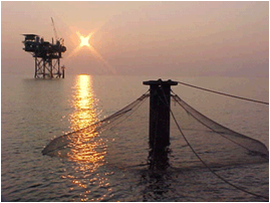 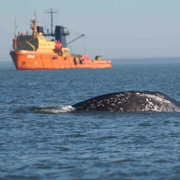 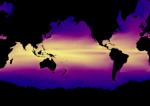 Adopting Smart Ocean / Smart Industries strategy
Appreciable Political will
Good ocean governance
Research and training
Capacity building
Marine/Coastal Area Spatial Development
Coastal literacy and protection
Emerging Challenges
Accommodating the multi-dimensional nature of the marine environment? 
How to best cope with mobile and fixed uses? 
Temporal influence? 
Building capacity – who are our marine planners? 
Institutional capacity? Balancing ecosystem and economic objectives 
Transboundary aspects: cross-border and shared sea environments 
Implementation and adaptive management 
Do we have sufficient monitoring to allow for adaptive management? 
Data?
IMS – UNILAG, IN THE BEGINNING
IMS was established in 2013 by the University of Lagos in conjunction with Nigerian Maritime Administration and Safety Agency (NIMASA)  


 The main aim is to address the chronic shortage of personnel in the Nigerian maritime industry, this shortage has always and often been filled by foreigners. 

 The maritime industry is key to the proper operation of the Nigerian economy.

 NIMASA is partnering with the 
	- University of Lagos, 
	- University of Nigeria, 
	- Niger Delta University 
	- Ibrahim Babangida University 
to float maritime programmes and certify interested new entrants into the industry
SUPPORTING DEPARTMENTS/FACULTY
University of Lagos has existing and complimentary departments including:
 Marine Sciences, 
 Surveying  & Geoinformatics, 
 Law, 
 Engineering,
 Business Administration, 
 Actuarial Science & Insurance, 
 Computer Sciences, 
 Mathematics, 
 Microbiology,
 Economics,
 Geography.  

 The staff and facilities of the departments/faculty are readily available for the maritime programmes taught in IMS
AVAILABLE PROGRAMMES
By 2016/2017 Session, the following programmes are available at IMS:

 Postgraduate Diploma in Maritime Communication and Navigation

 Postgraduate Diploma in Maritime Environmental Studies

 Postgraduate Diploma in Maritime Administration and Management
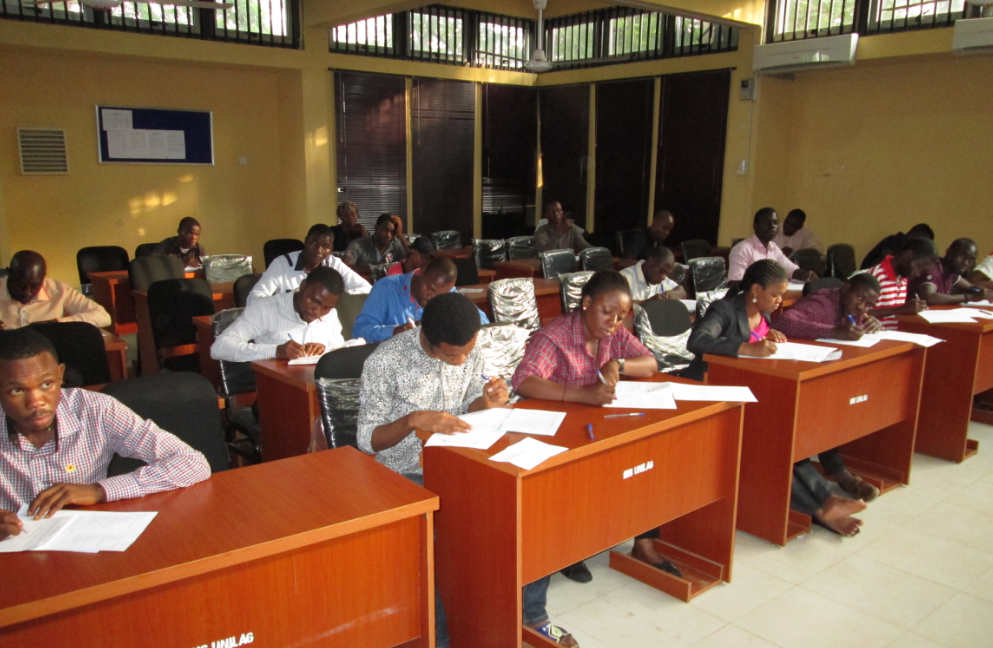 One of the dedicated classrooms of IMS
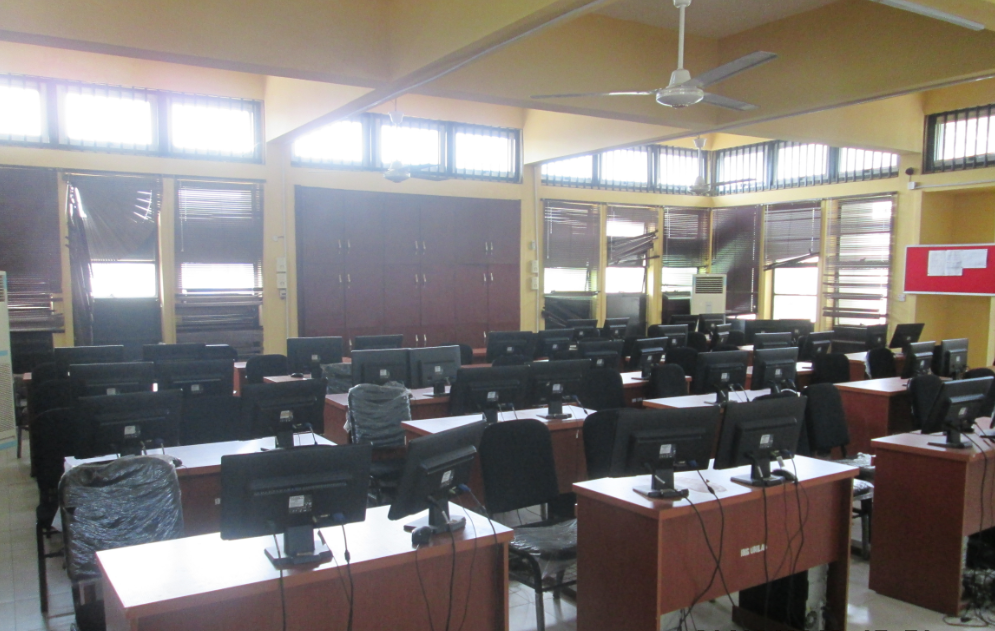 One of the dedicated computer labs of IMS
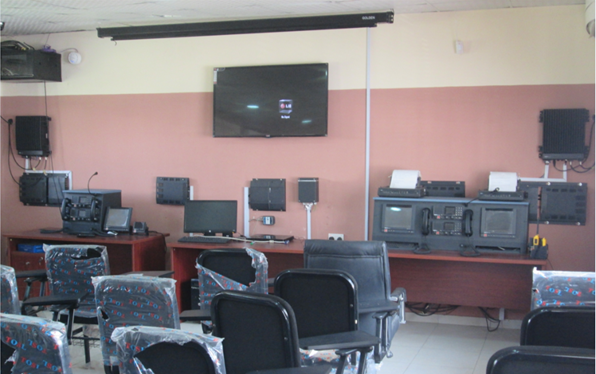 The dedicated GMDSS lab of IMS
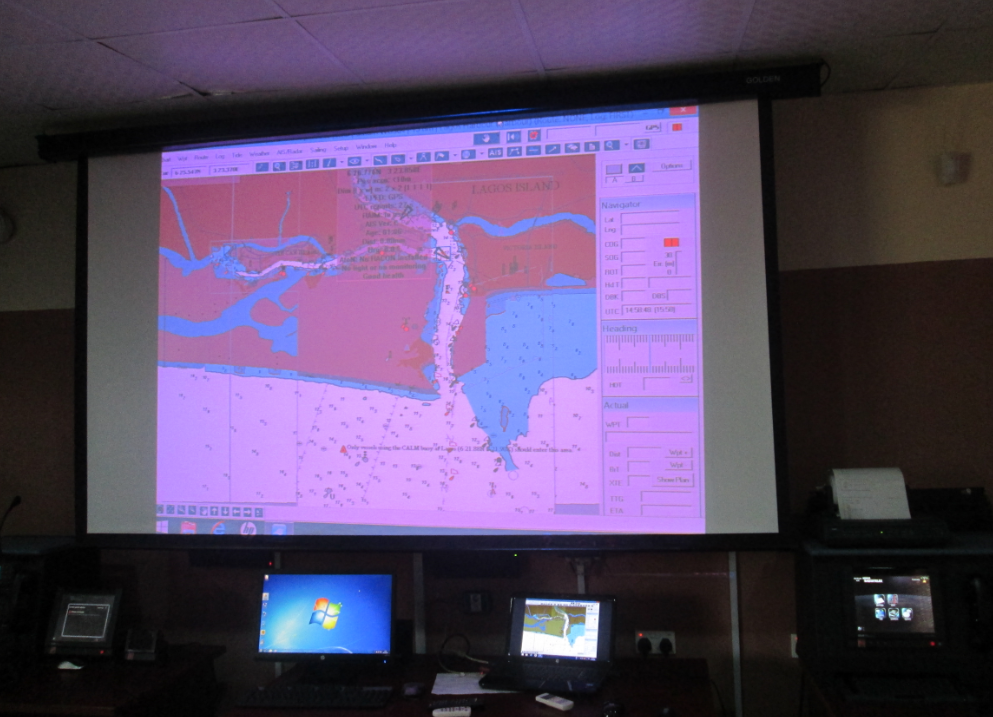 The Automatic Identification System (AIS) & GMDSS in Operation
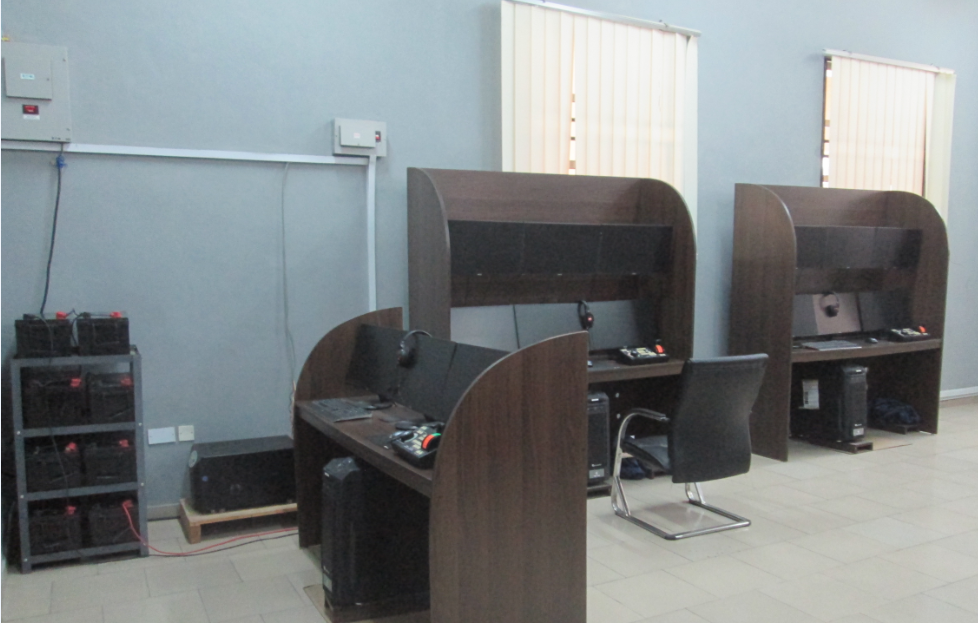 The Ship Bridge Simulation Lab
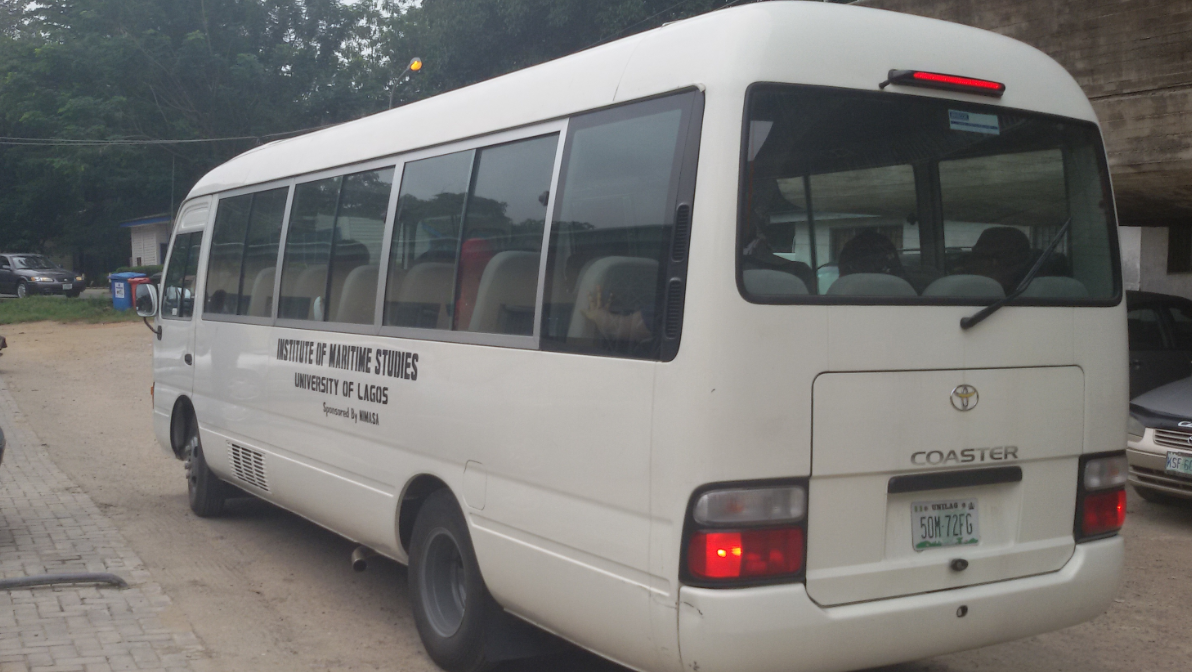 The Coaster Bus used by Students for Field Trips
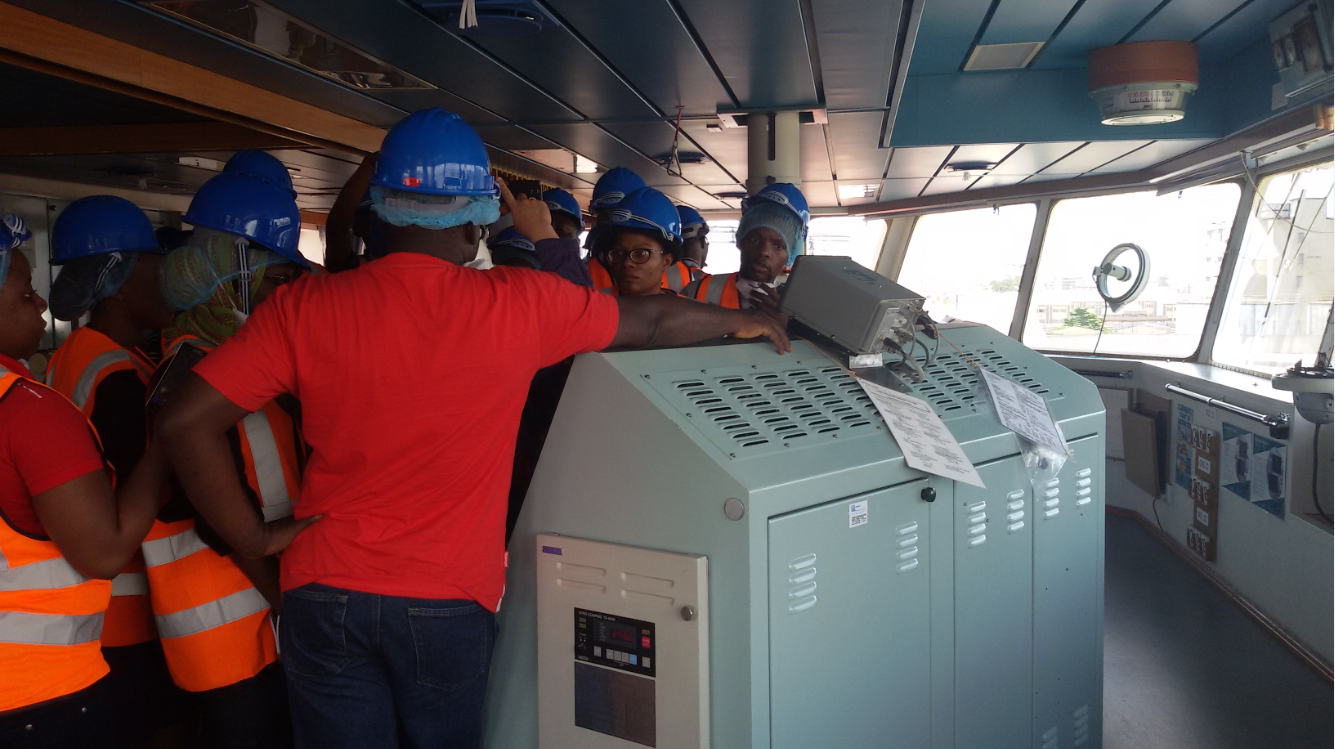 Students on industrial visit
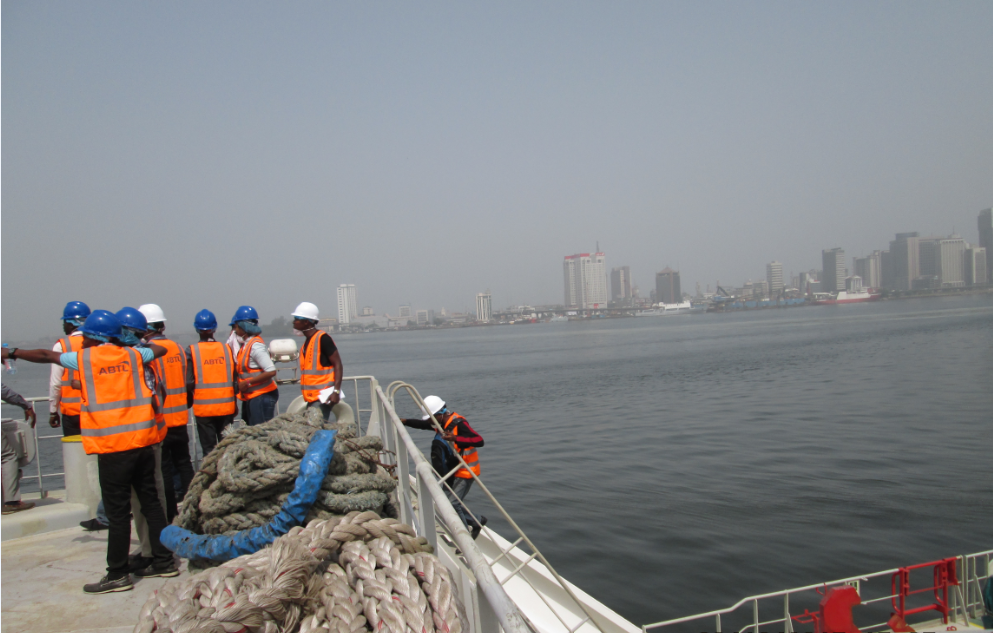 Students on industrial visit
NEW DEGREE PROGRAMMES IN CONSIDERATION
Professional Masters in Hydrographic Surveying 

 Professional Masters in Maritime Safety and Security 

 Professional Masters in Oil & Gas Shipping

 B. Sc Marine Engineering 

 B. Sc. Nautical Science
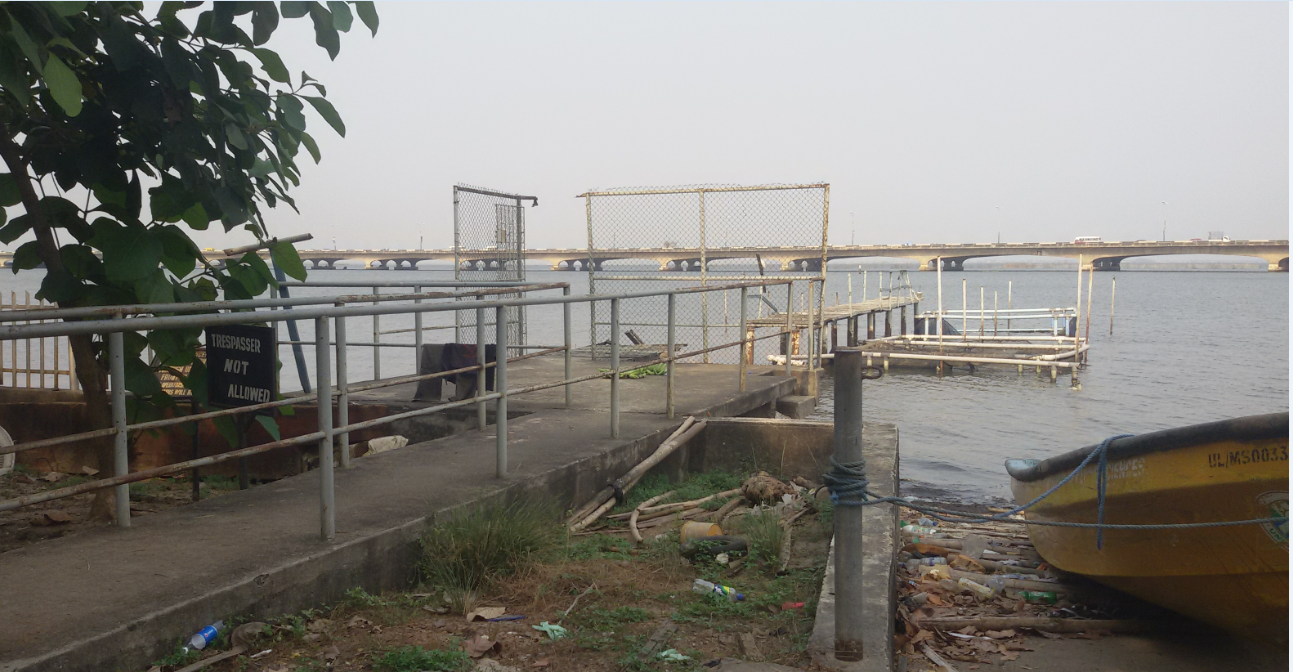 ***PLEA FOR REPAIR AND EXPANSION OF BROKEN  JETTY
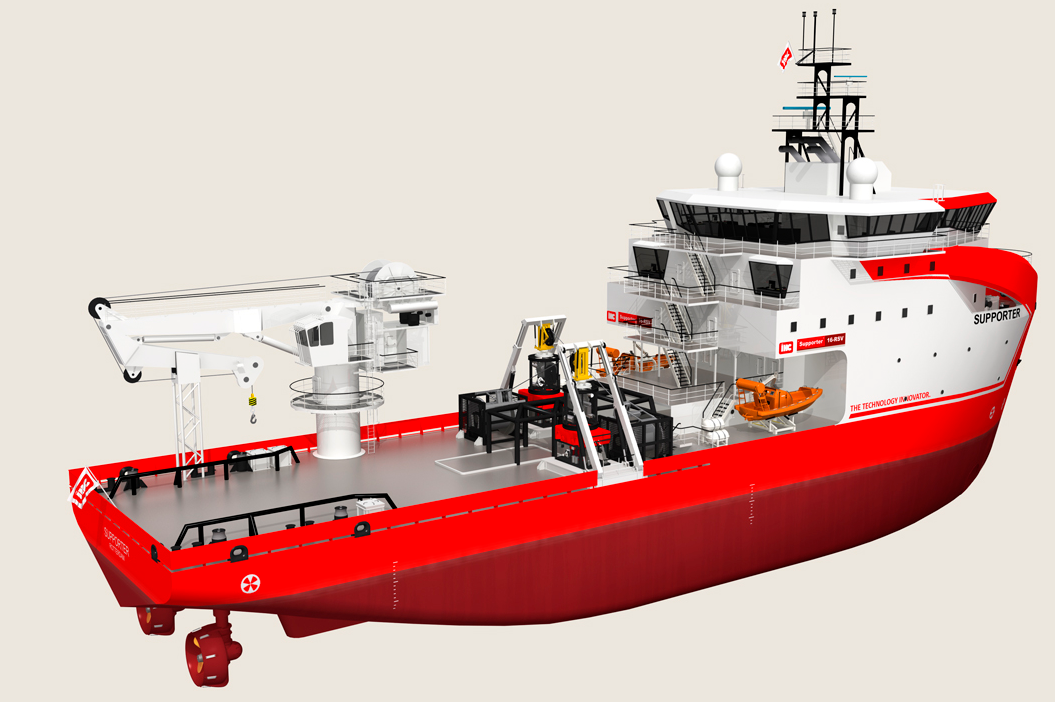 TRAINING VESSEL WITH PROVISION FOR ROV ATTACHMENT
www.royalihc.com/-/media/royalihc/image-carousel/products
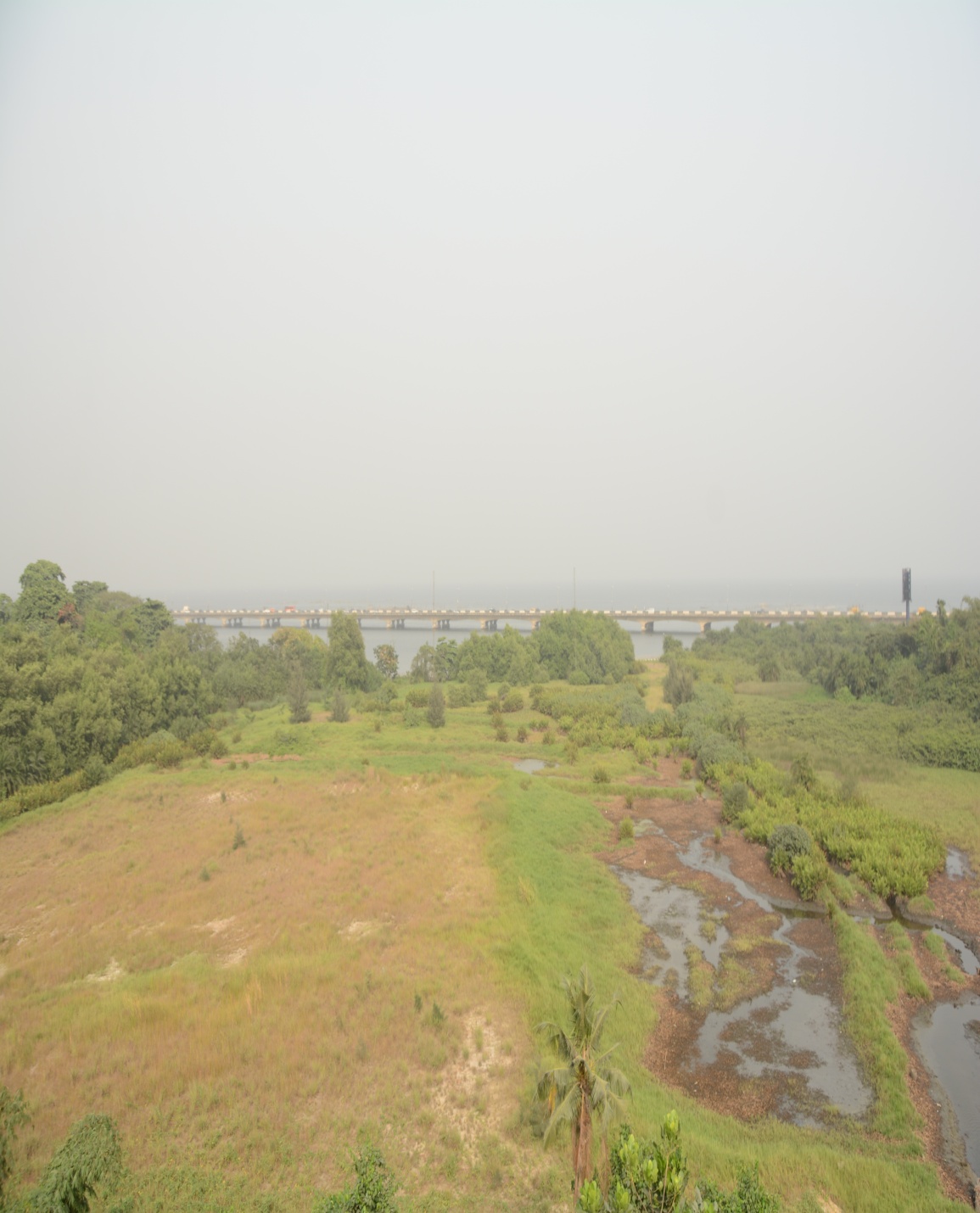 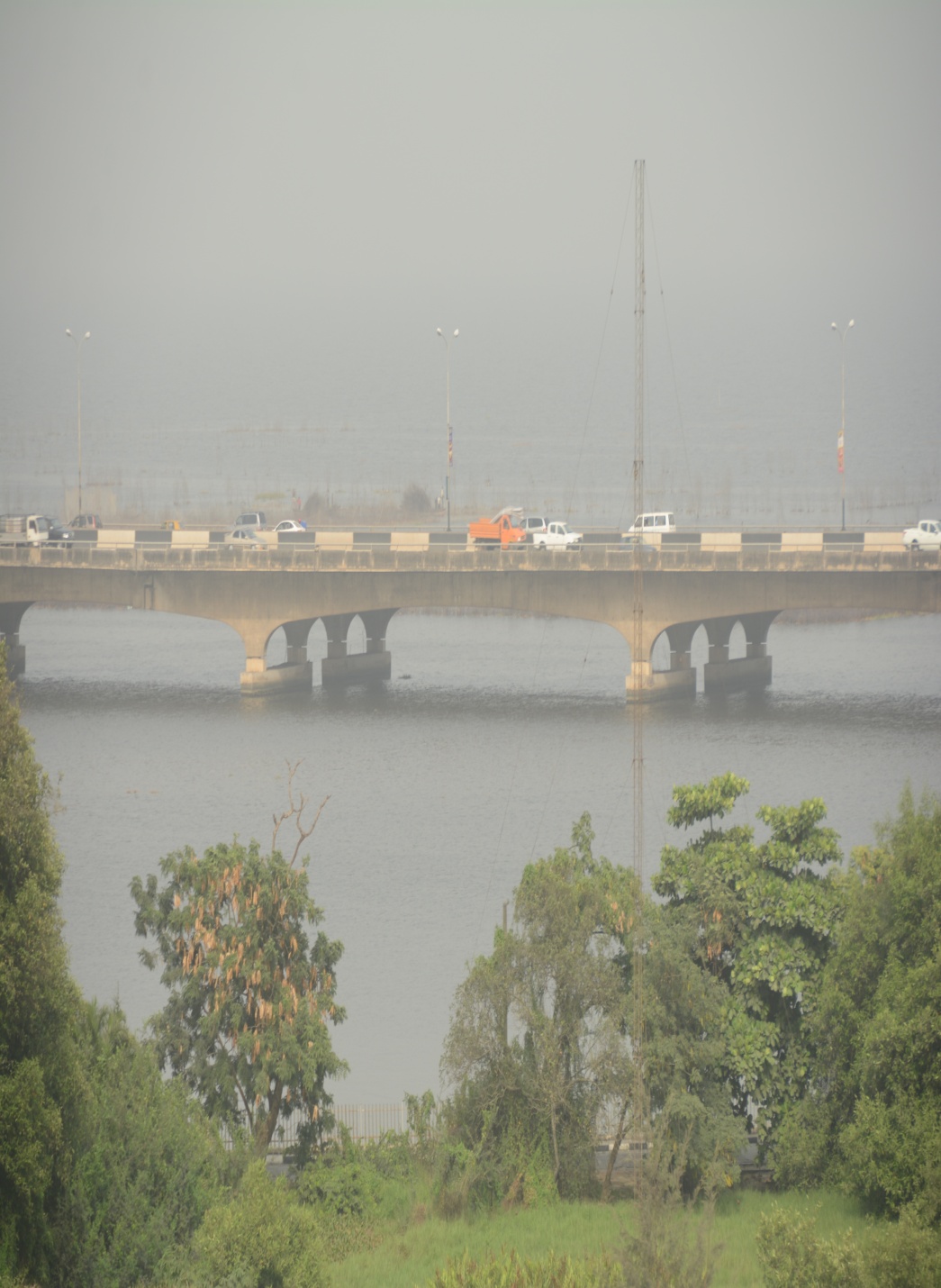 ***PLEA TO COMPLETE SAND FILLING (ACCESS ROAD) AND COMMENCE ERECTION OF PERMANENT STRUCTURES
CLASS A FULL MISSION BRIDGE SIMULATOR
A NAUTIS Full Mission Bridge Simulator, as delivered to the Maritime Academy of Nigeria in Oron, is needed for qualitative training. 
 It includes a GMDSS and Radio Communication’s simulator and has installed with a 180° external field of view and NAUTIS Instructor station.
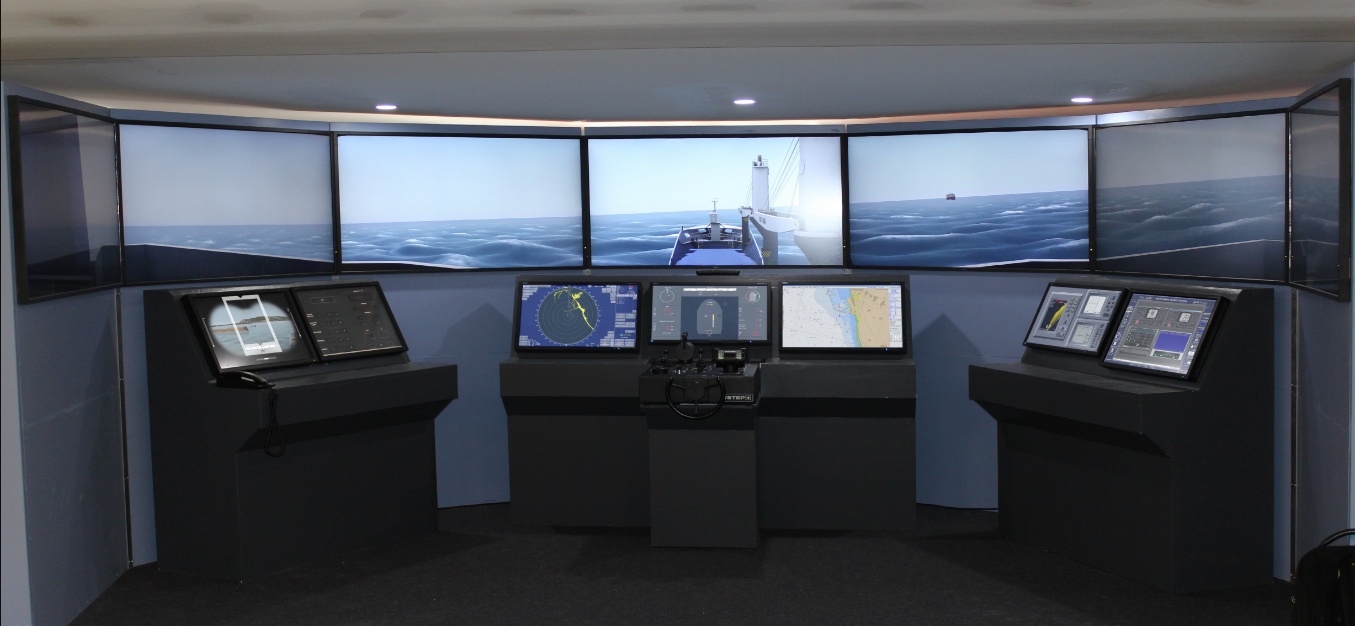 http://vstepsimulation.com/news/nautis-dnv-class-a-full-mission-bridge-simulator-
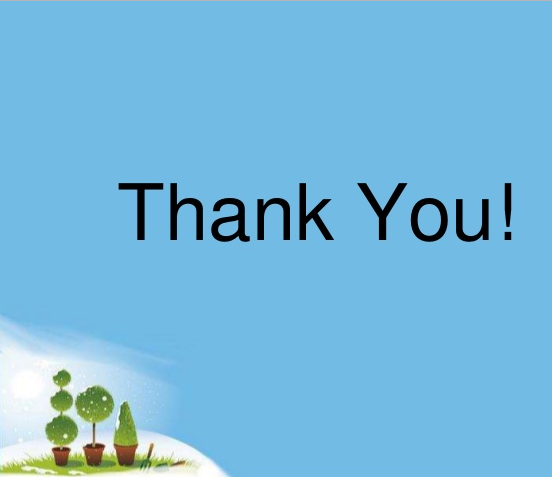 BIBLIOGRAPHY
http://www.hellenicshippingnews.com/nigeria-the-many-challenges-of-the-maritime-sector/
www.royalihc.com/-/media/royalihc/image-carousel/products

http://sifaxgroup.com/#2

http://www.fivestarlogisticsltd.com/homepage%20header%205star%20website.jpg

https://pbs.twimg.com/media/DAV05b1XYAA3pHJ.jpg

http://www.portstrategy.com/__data/assets/image/0028/187714/Apapa-Lagos-Nigeria-APMT.jpg

https://guardian.ng/wp-content/uploads/2017/05/Apapa-28-05-17.jpg

http://cimsec.org/wp-content/uploads/2014/06/Maritime-Zones.jpg-2.jpg

http://1.bp.blogspot.com/-VUFD3yYrZBQ/ViuNq_vyK2I/AAAAAAAADek/AQTKdVfb1Y8/s1600/2015-10-24_0953.png